Artificial intelligence in pharmacy practice
Exists, albeit usually in “lower” (narrow, reactive) forms
Example:  EMR clinical decision support systems -- drug interaction checkers, PGx ordering prompts to order PGx testing, order “out of bounds” warnings
Robots at Mission Bay Owens Pharmacy preparing IV therapy

Push to next level of AI power
Leverage to fullest extent allows pharmacists to practice at top of license

UCSF Medical Center and faculty involved at other practice sites have opportunities to promote, test, envision new AI systems related to medications, to aid in patient care.
[Speaker Notes: AI not new to clinical pharmacy practice

As AI continues to evolve in general and at UCSF, as wth everything need to be ready to embrace changes and welcome changes that will evolve pharmacists to practice at top of license.

It may be helpful to paint a picture.  We work very closely with our medical center pharmacy colleagues but pharmacy is smaller and the model is different than that of the SOM.  In the SOP (primary appointment) we have 24 faculty with some kind of pharmacy patient care, admin or consultative service.  17 of those persons are practicing at UCSF – mix of outpatient, TOC, inpatient roles.

All of us have the opportunities to promote…

*******************************************

1.  Brian Alldredge – outpatient – neurology  - UCSF
2.  Kirsten Balano – outpatient – primary care – Outside
3.  Leslie Floren – inpatient – TOC – UCSF
4.  Tram Cat – inpatient – critical care – UCSF
5.  Val Clinard – inpatient – TOC – UCSF
6.  Jen Cocohoba – outpatient – HIV – UCSF
7.  Robin Corelli – administrative – primary care – Outside
8.  Cathi Dennehy – inpatient – TOC – UCSF
9.  Katherine Gruenberg – inpatient – ID – UCSF
10.  Stuart Heard – administrative – CPCS – UCSF
11.  Stephanie Hsia – outpatient – Hypertension – UCSF
12.  Lisa Kroon – outpatient – Diabetes – UCSF
13.  Janel Long-Boyle – inpatient – pediatric oncology – UCSF
14.  Shal Lynch – administrative – MediCal DUR – Outside
15.  Conan MacDougall – inpatient – ID – UCSF
16.  Tiffany Pon – inpatient – General Medicine – Outside
17.  Jaekyu Shin – outpatient – primary care/geriatrics – Outside
18. Shannan Takhar – outpatient – primary care – Outside
19.  Bani Tamraz – administrative/consultation – PgX – UCSF
20.  Candy Tsourounis – administrative – general medicine – UCSF
21.  Sam Valle-Osguera – outpatient – primary care – outside
22.  Shirley Wong – outpatient – HTN – UCSF
23.  Katherine Yang – inpatient – ID – UCSF
24.  Crystal Zhou – outpatient – Cardiology - UCSF 

24 faculty with some kind of pharmacy patient care administrative or consultative practice
17 at UCSF  6 outpatient, 3 TOC, 8 inpatient]
Existing and future AI in pharmacy
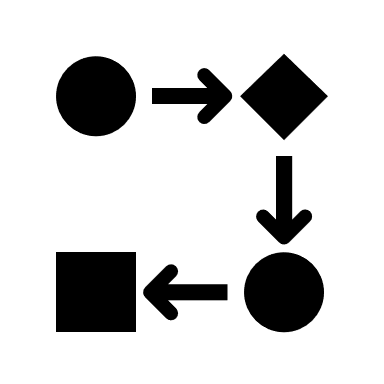 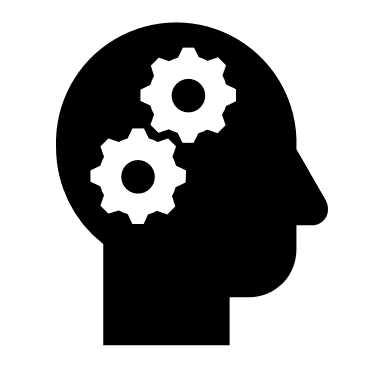 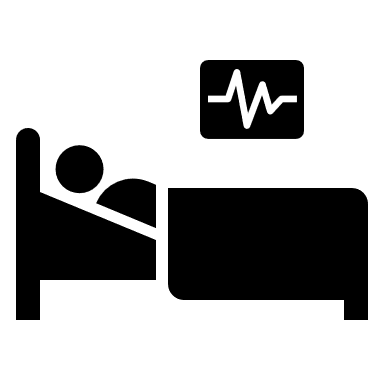 [Speaker Notes: This busy slide discusses existing and potential ways that AI can and will shape the practice of pharmacy
Everything is safety and efficacy]